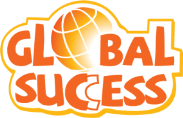 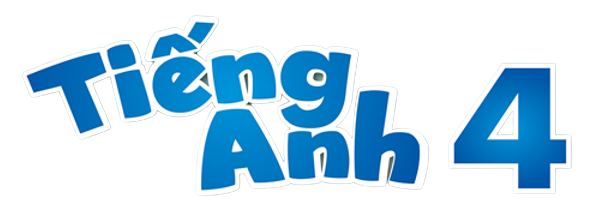 Wednesday, December 18th, 2024
Unit
9
Our sports day
Lesson 2 – Part 4,5,6
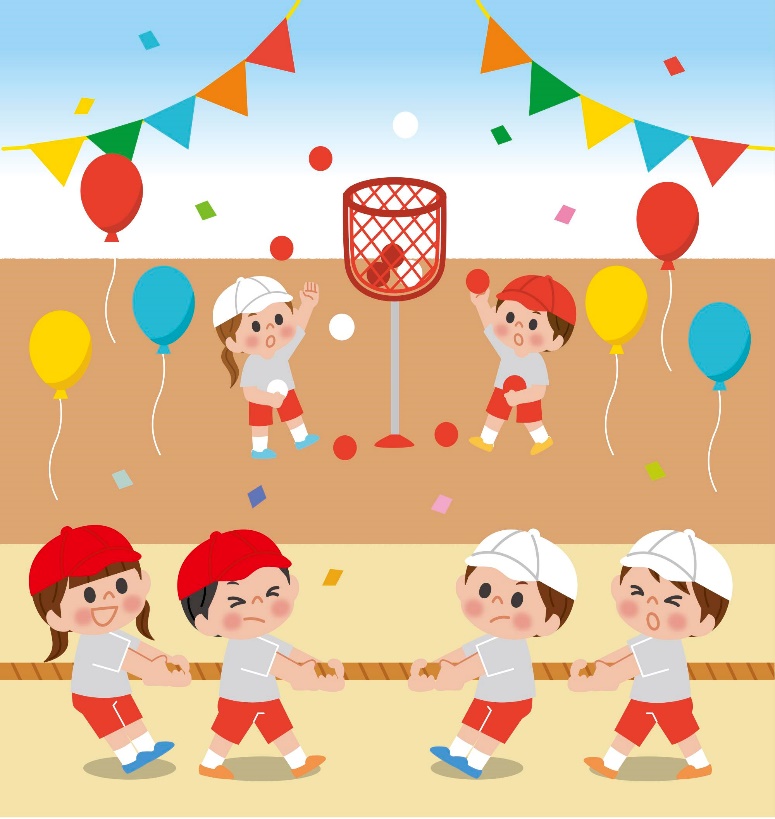 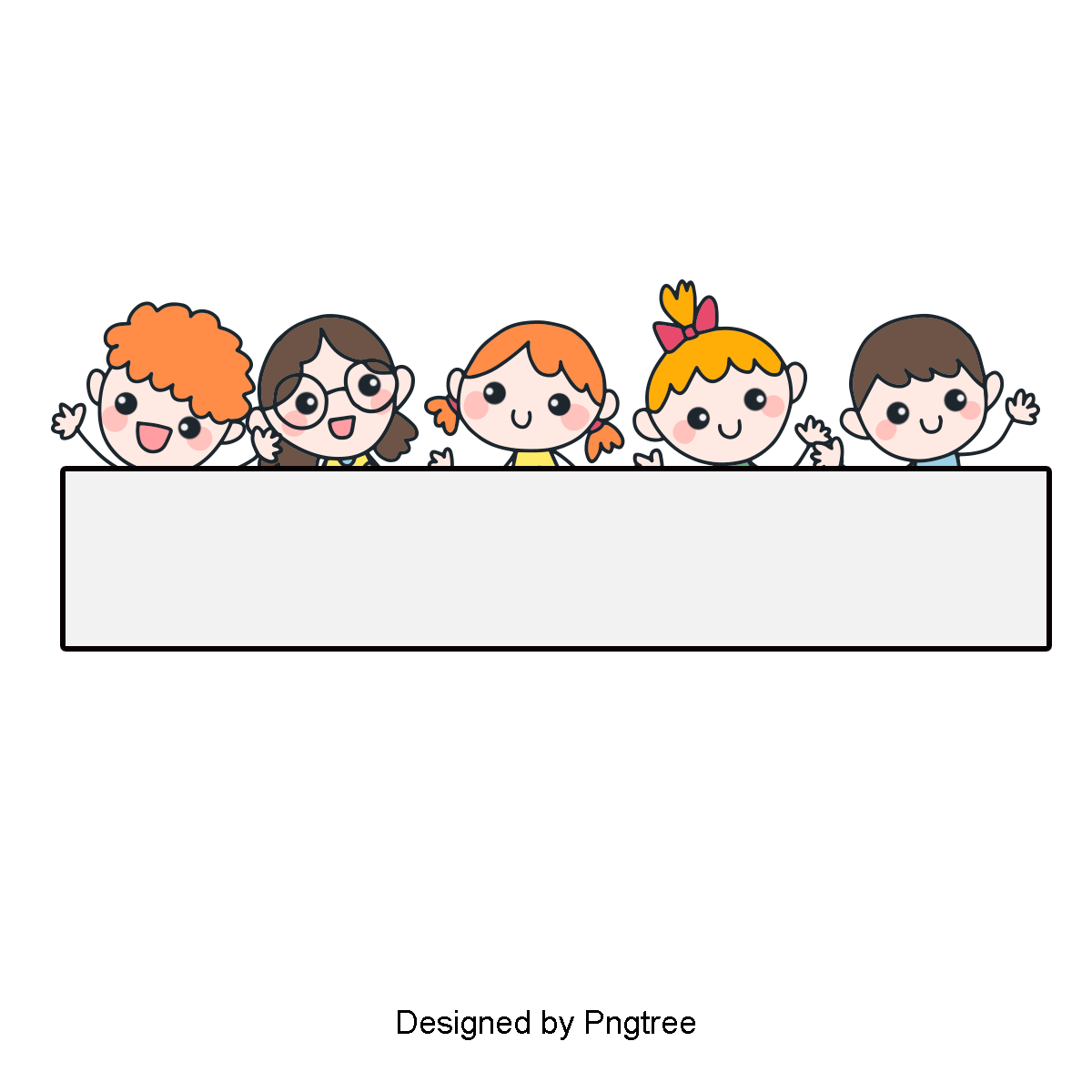 Warm-up
Contents
03
04
02
Look, complete and read.
Let’s play.
Listen and tick.
Review
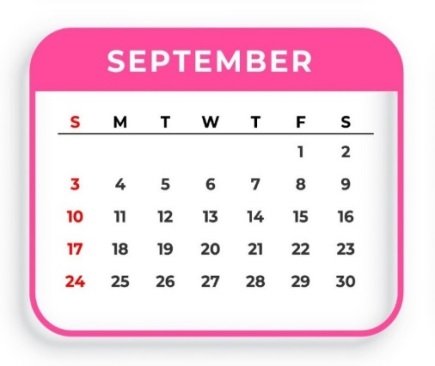 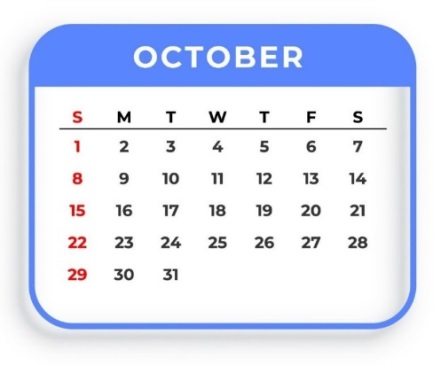 October
September
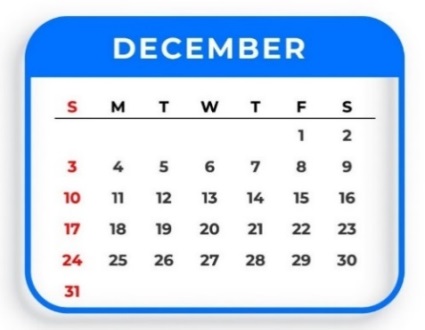 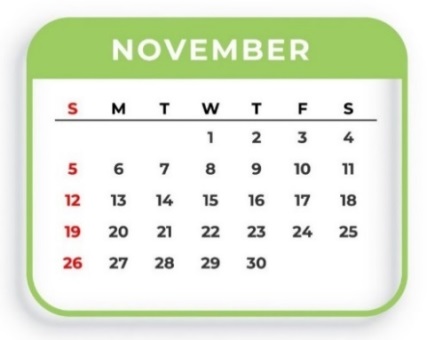 December
November
Play 
a game
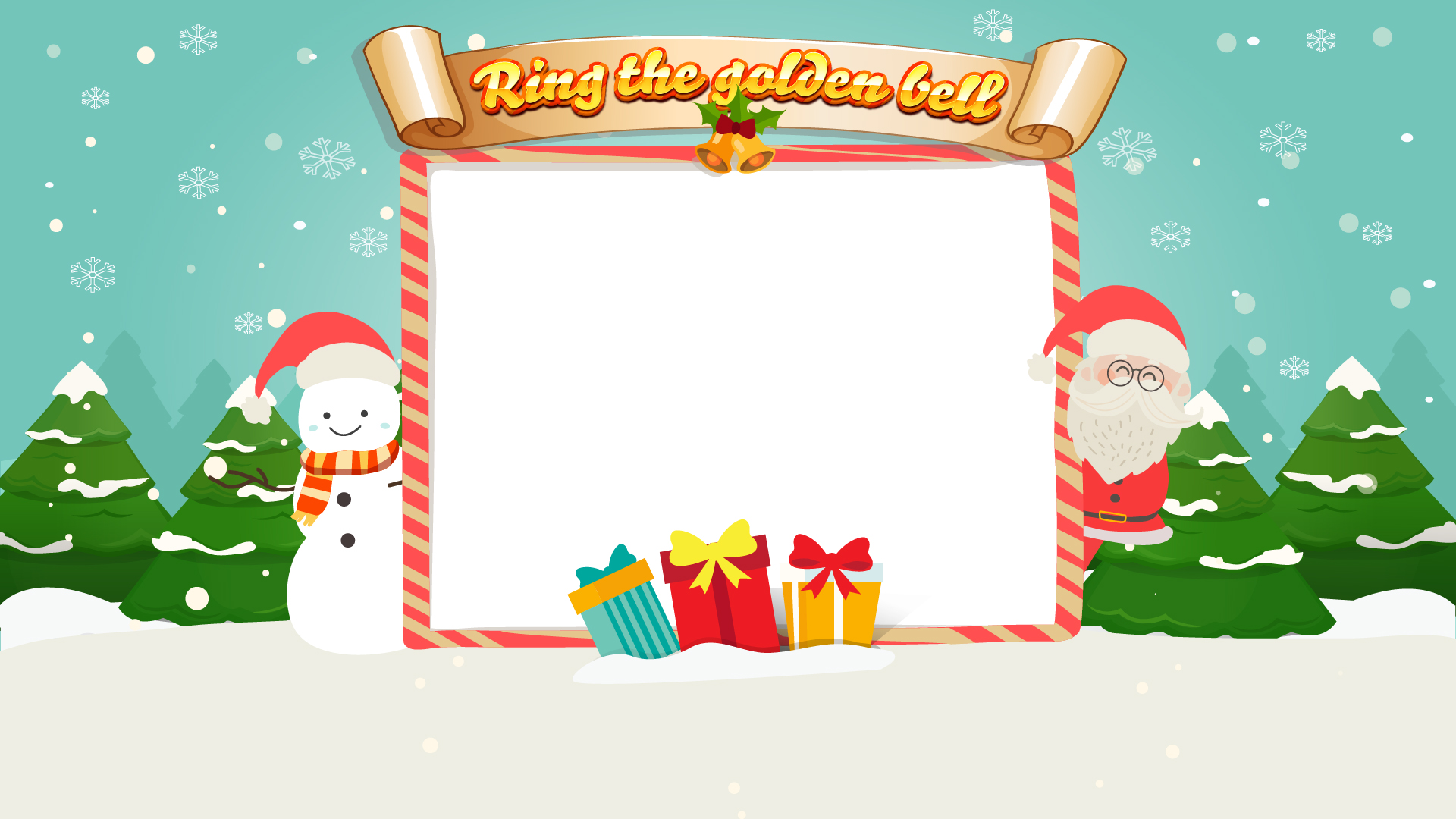 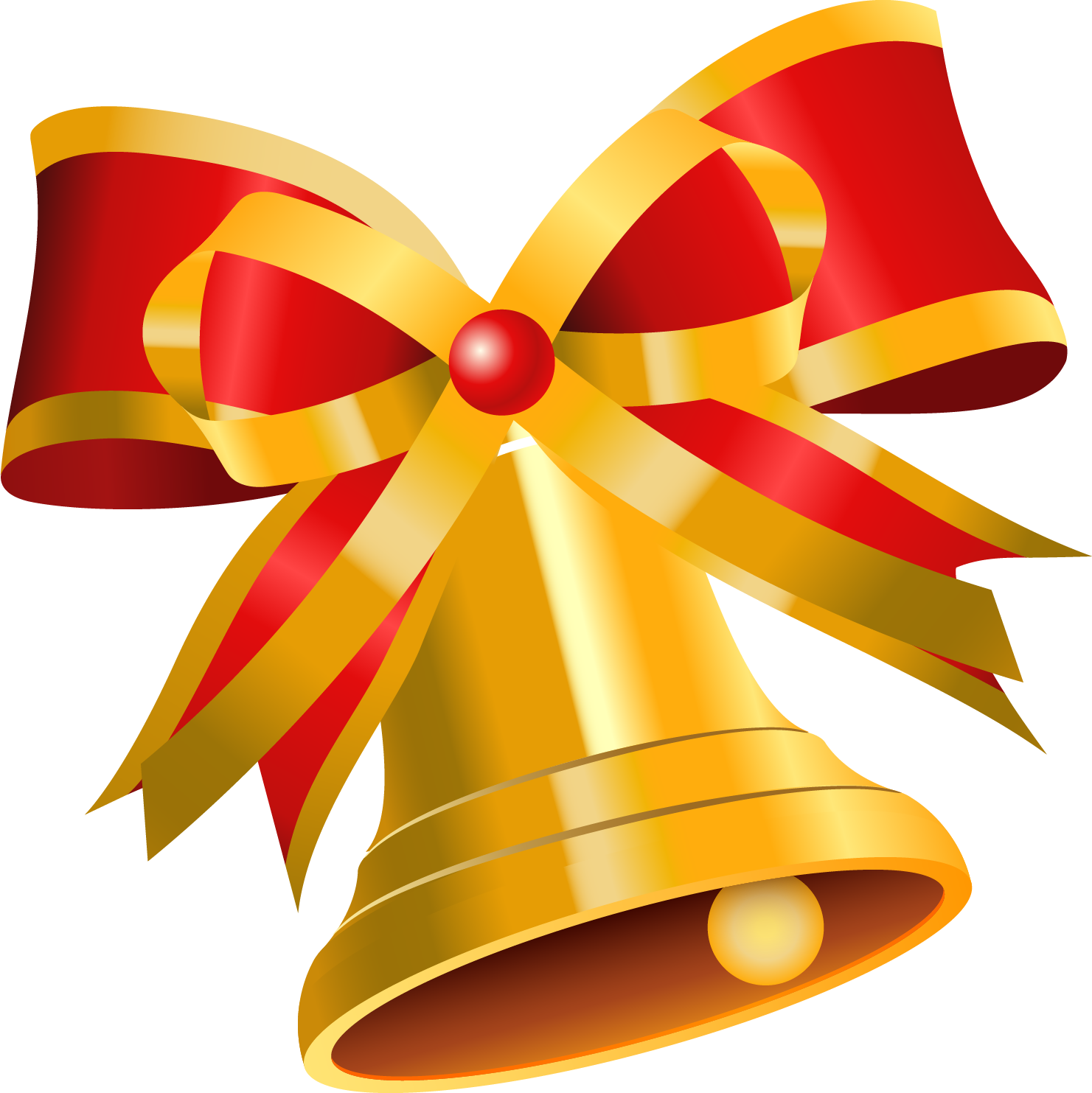 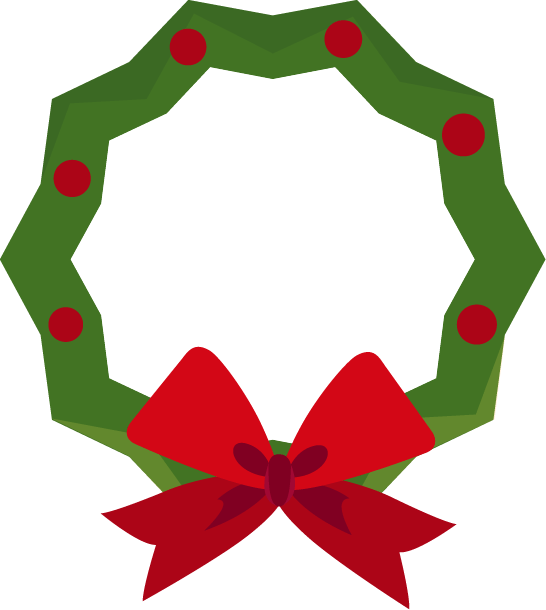 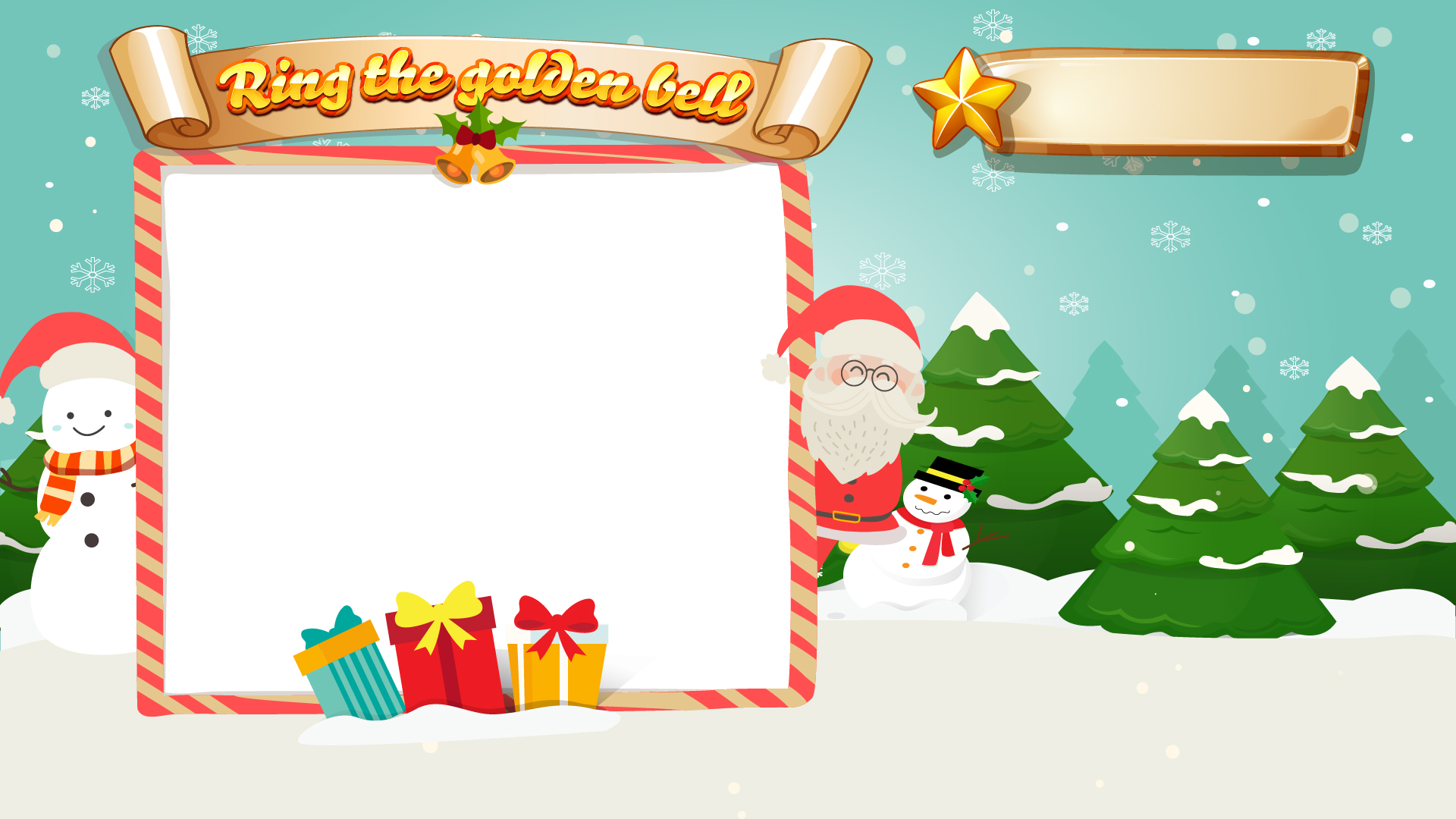 Question 1
10
9
8
7
6
5
4
3
2
1
0
A. It’s in October.
When’s your sports day?
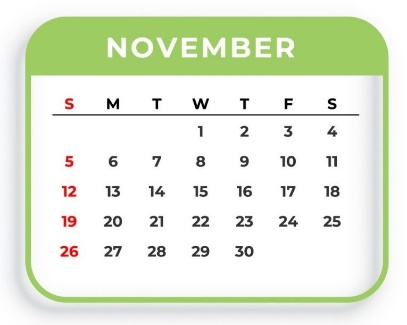 B. It’s in November.
C. It’s in December.
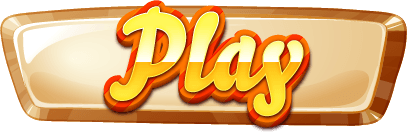 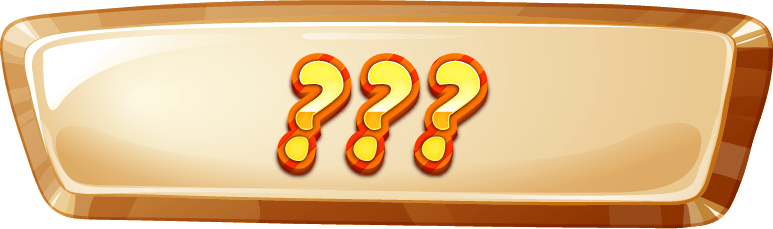 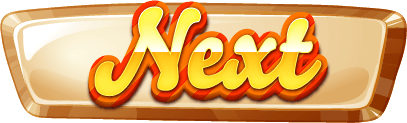 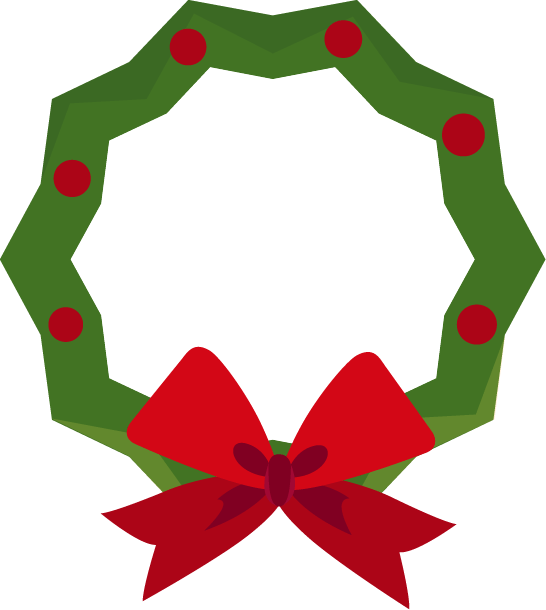 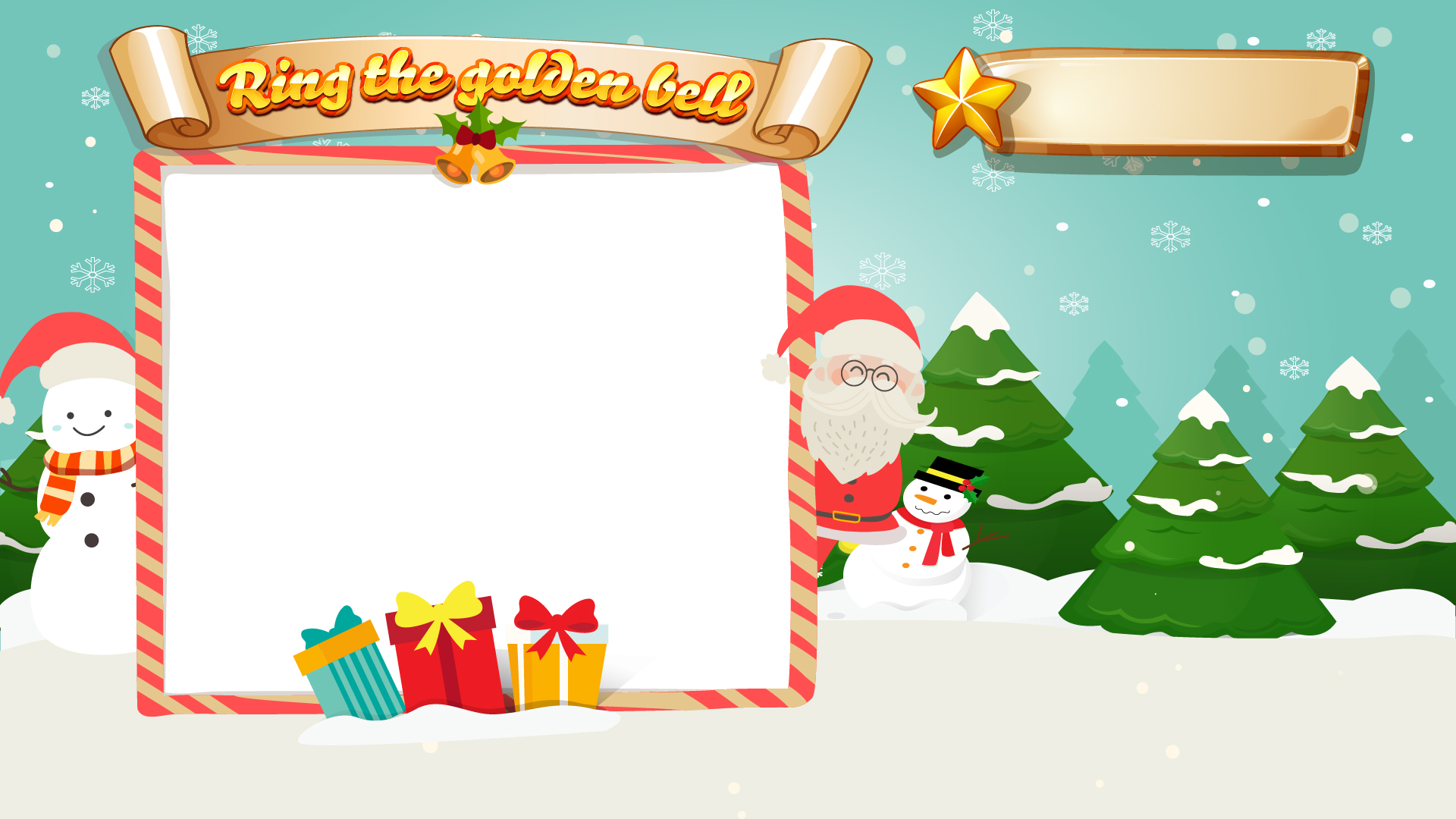 Question 2
10
9
8
7
6
5
4
3
2
1
0
When’s your sports day?
A. It’s in December.
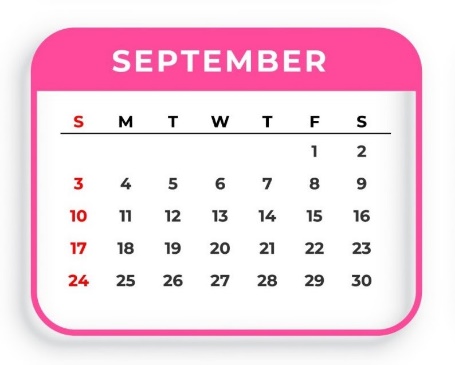 B. It’s in November.
C. It’s in September.
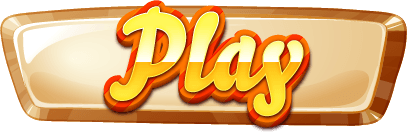 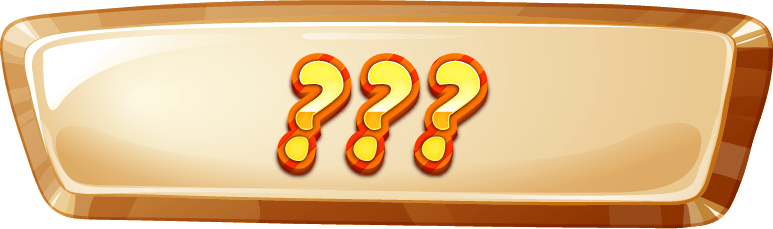 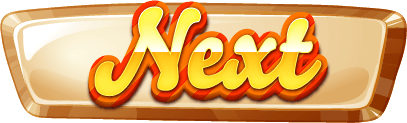 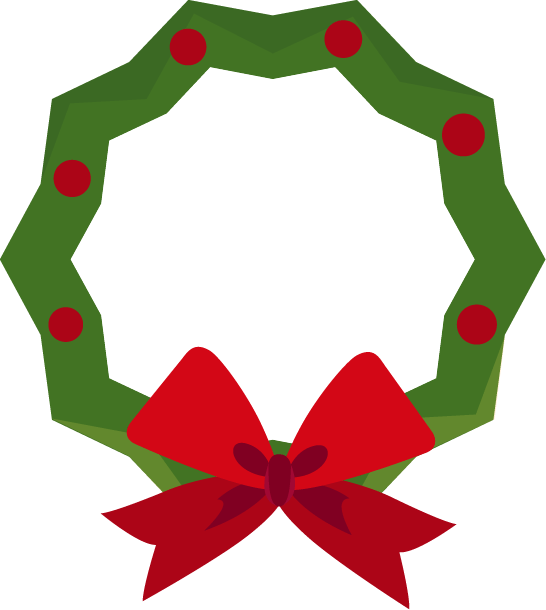 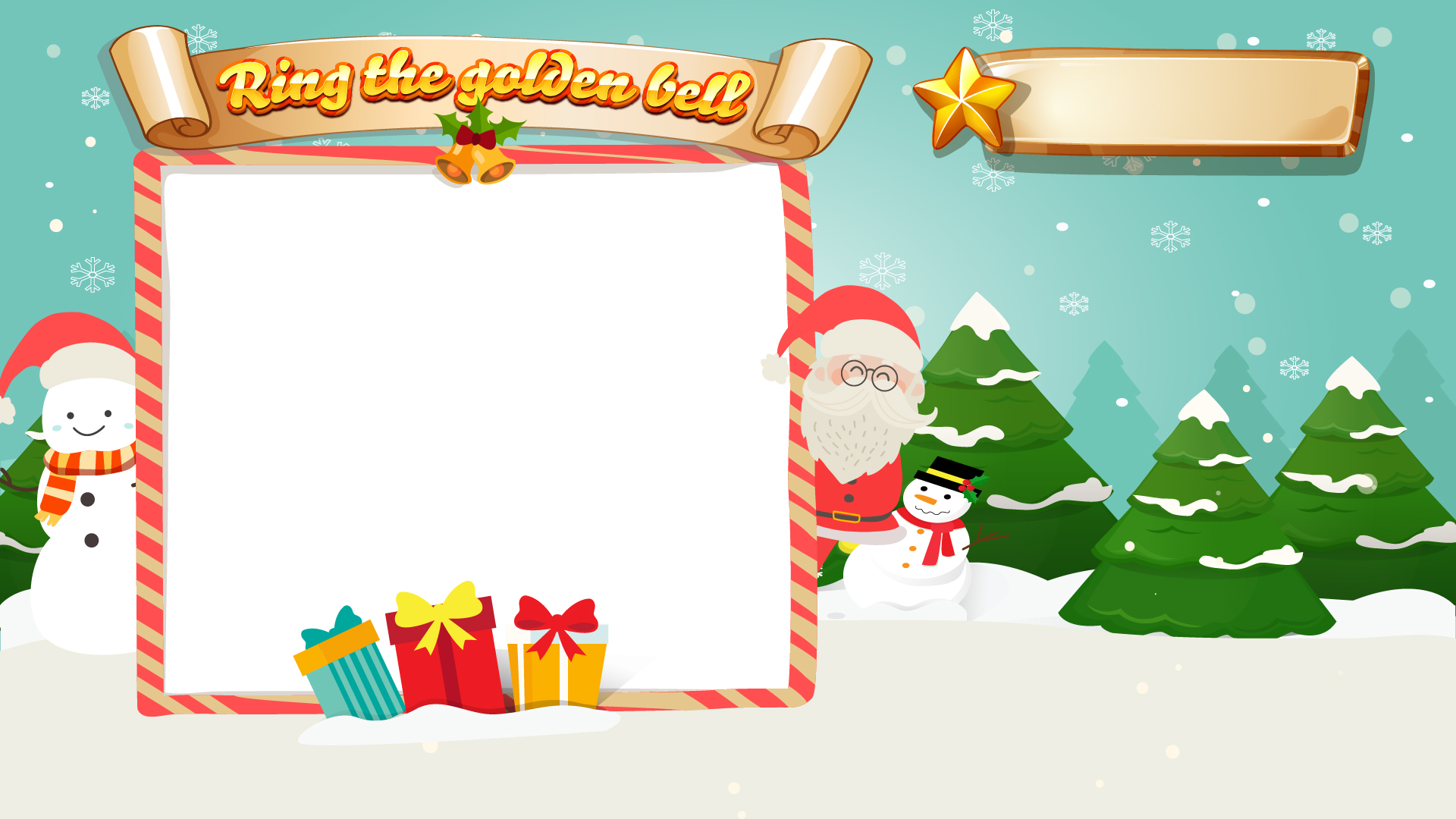 Question 3
10
9
8
7
6
5
4
3
2
1
0
When’s your sports day?
A. It’s in August.
B. It’s in November.
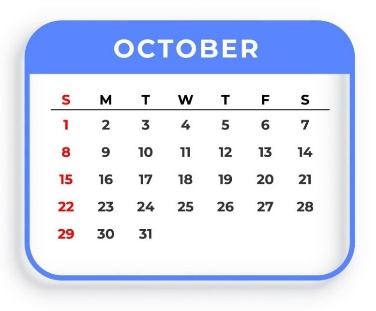 C. It’s in October.
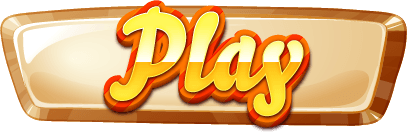 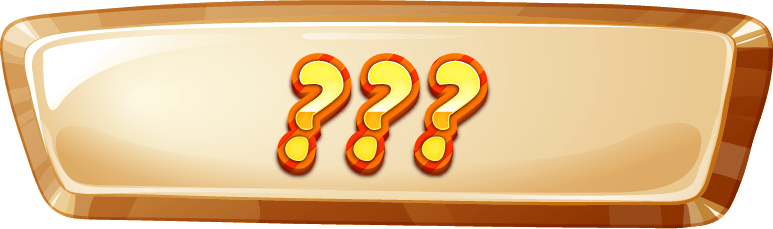 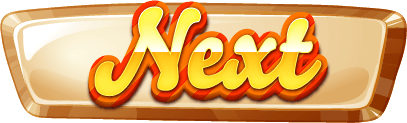 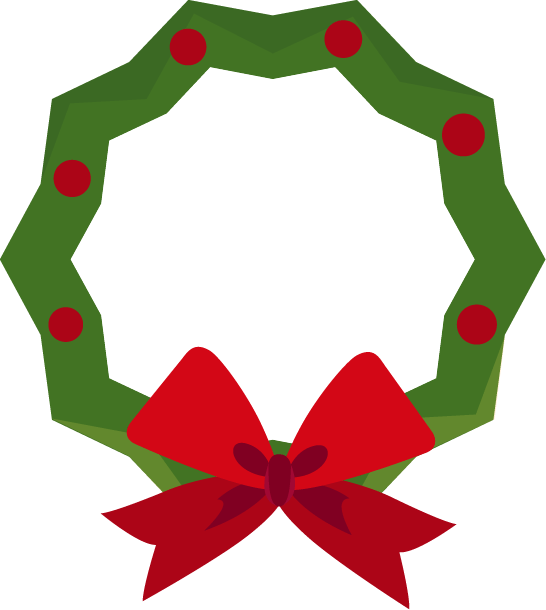 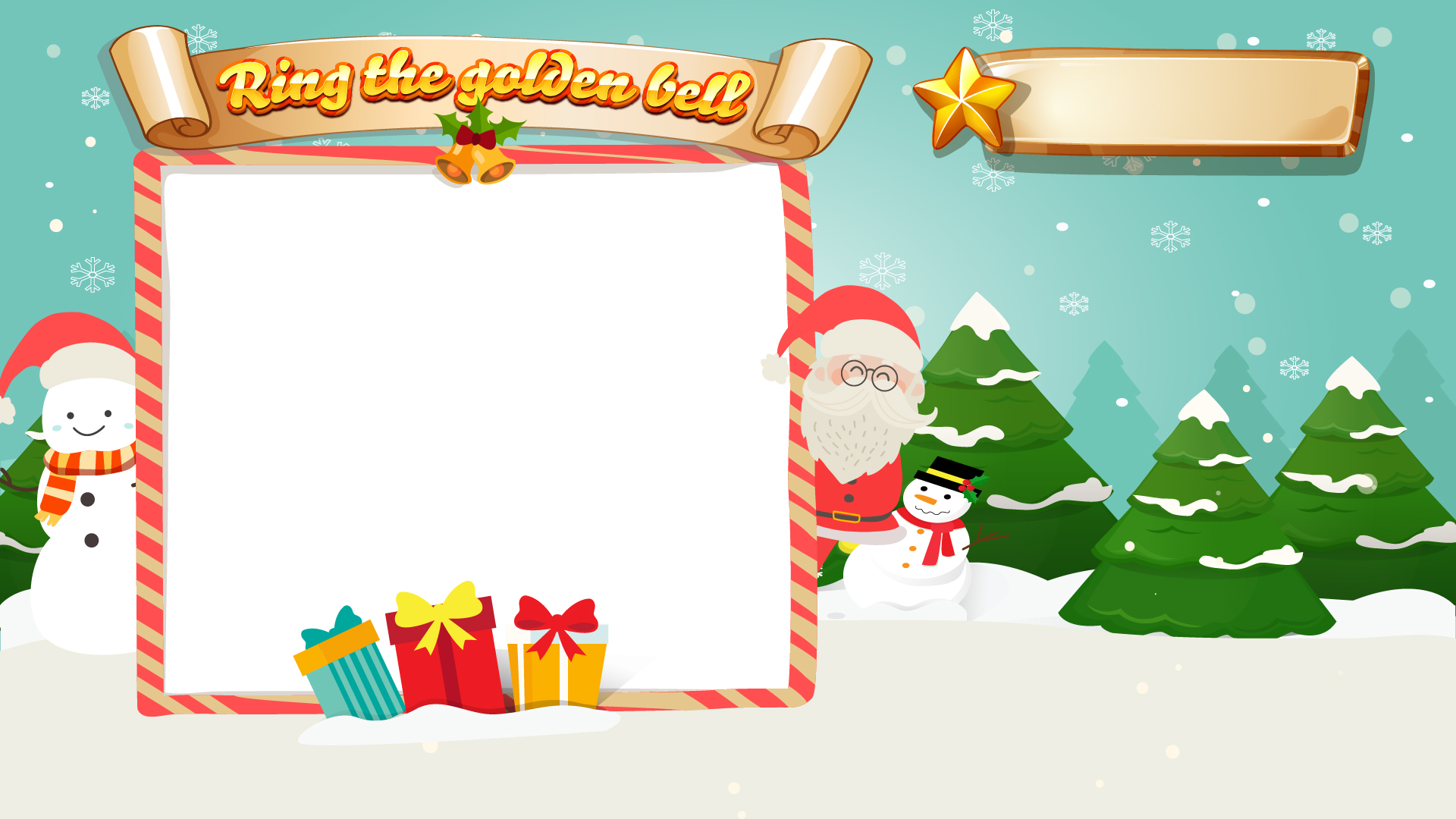 Question 4
10
9
8
7
6
5
4
3
2
1
0
A. tháng mười
The meaning of “December” in Vietnamese:
B. tháng mười hai
C. tháng tám
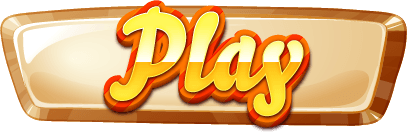 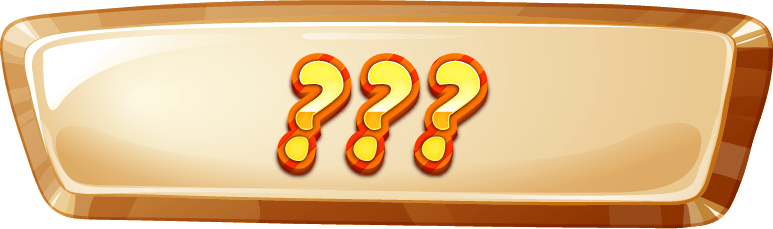 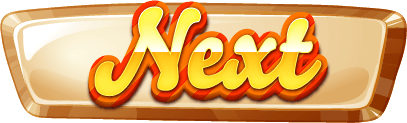 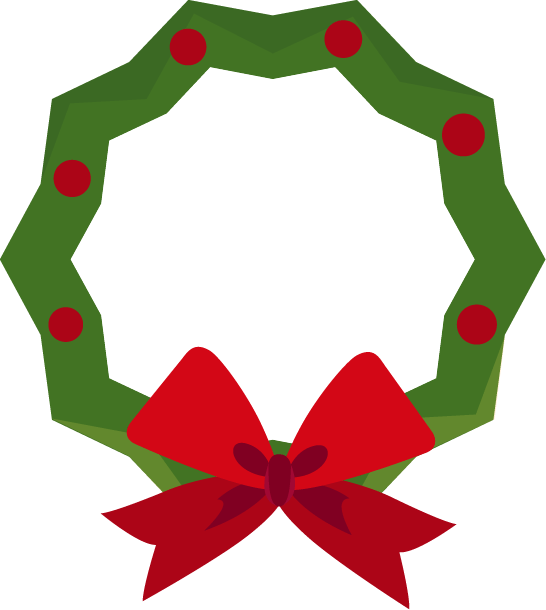 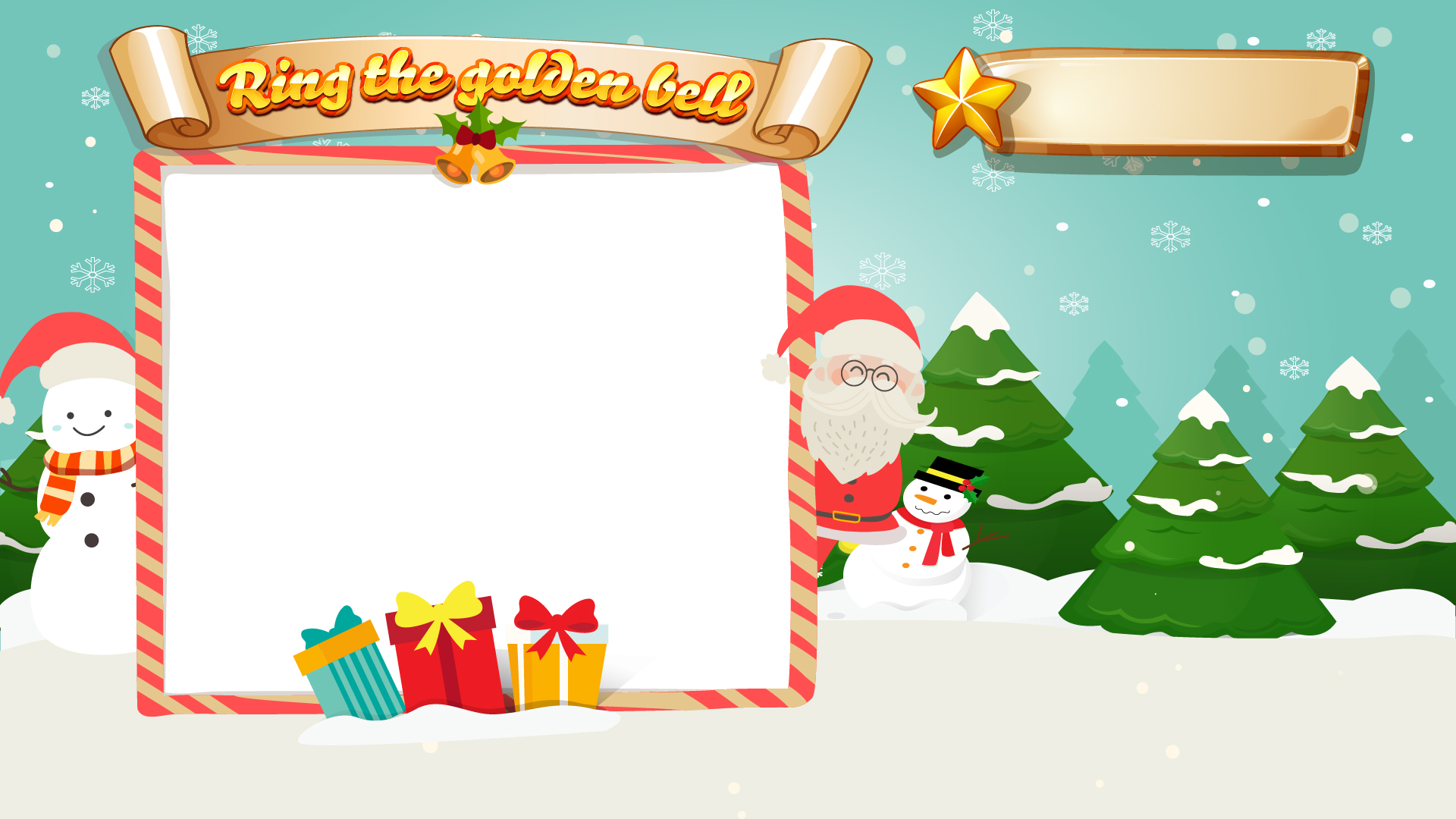 Question 5
10
9
8
7
6
5
4
3
2
1
0
A. tháng chín
The meaning of “November” in Vietnamese:
B. tháng mười một
C. tháng mười
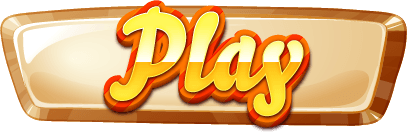 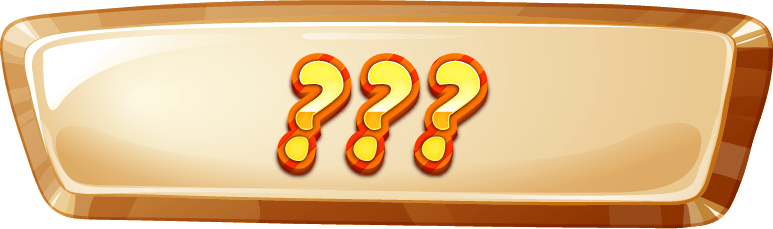 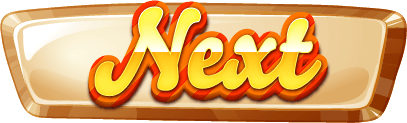 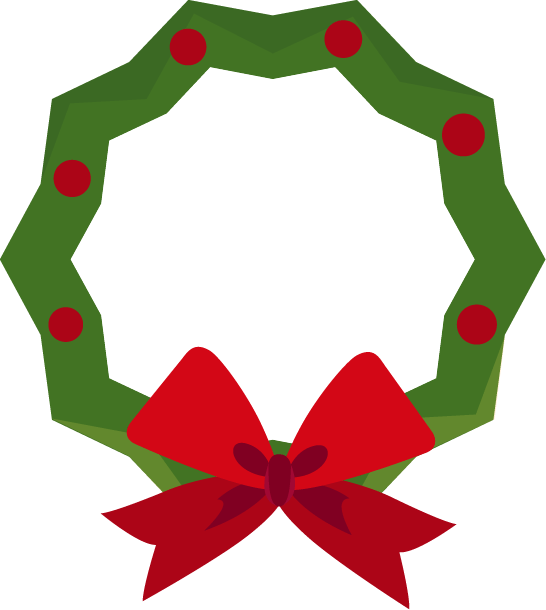 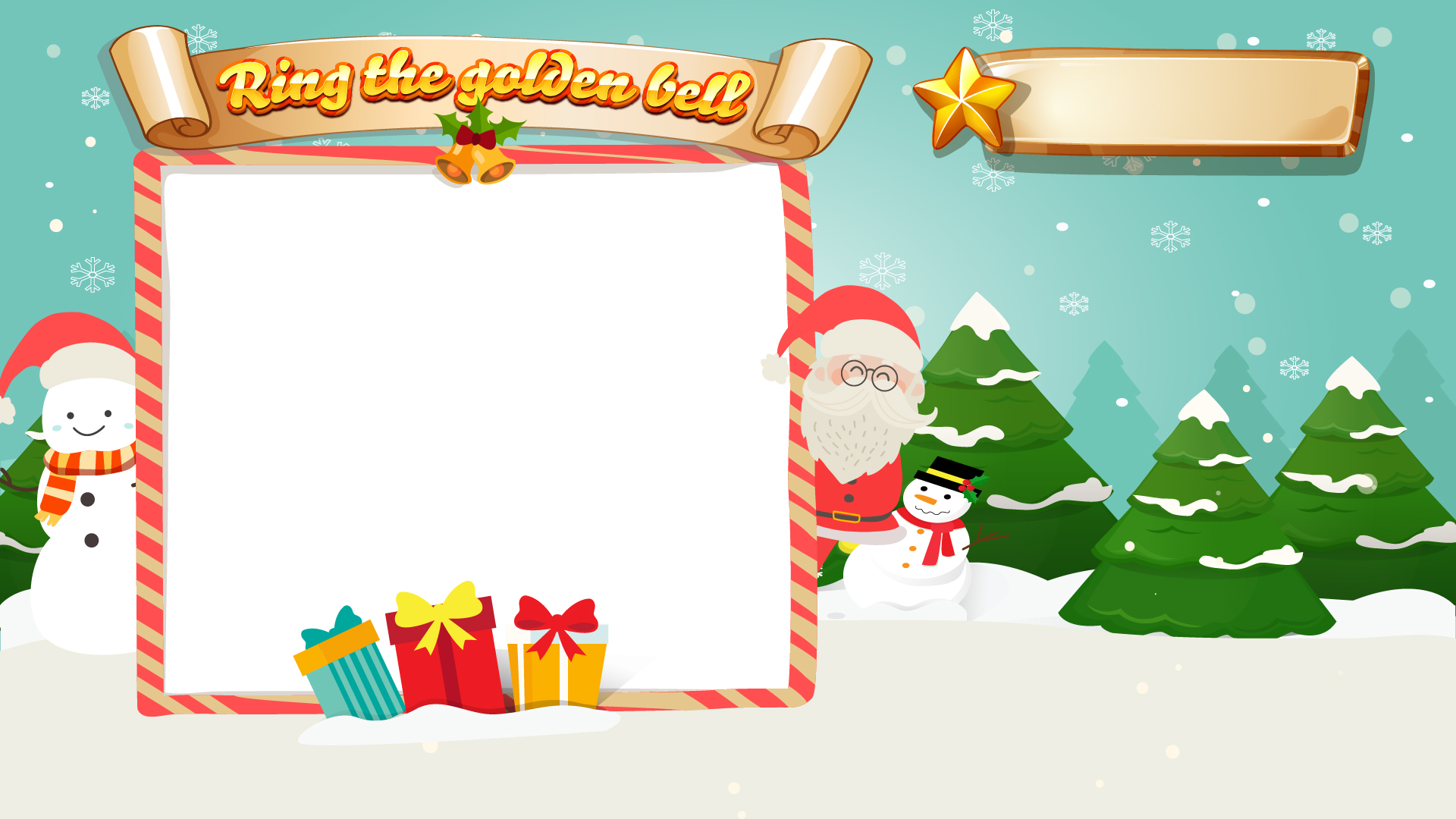 Question 6
10
9
8
7
6
5
4
3
2
1
0
A. tháng mười một
The meaning of “October” in Vietnamese:
B. tháng mười
C. tháng chín
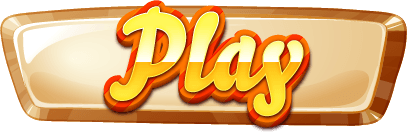 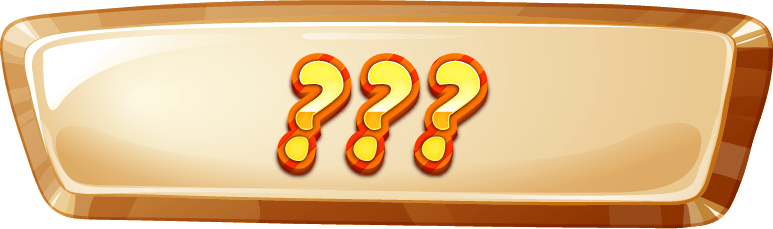 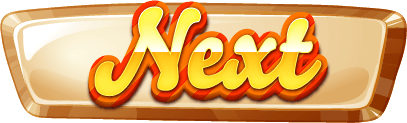 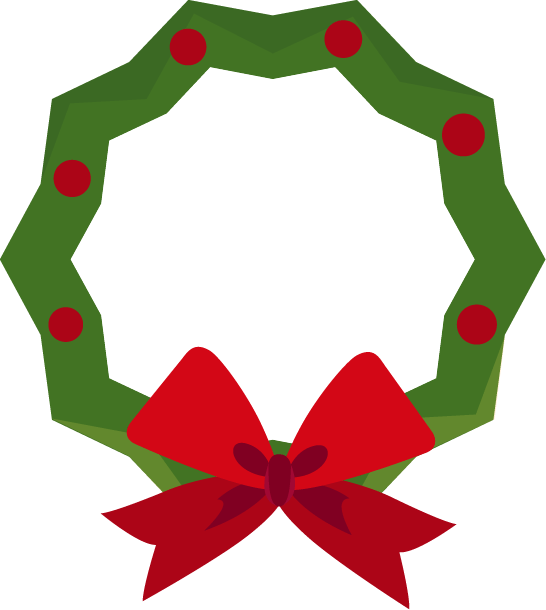 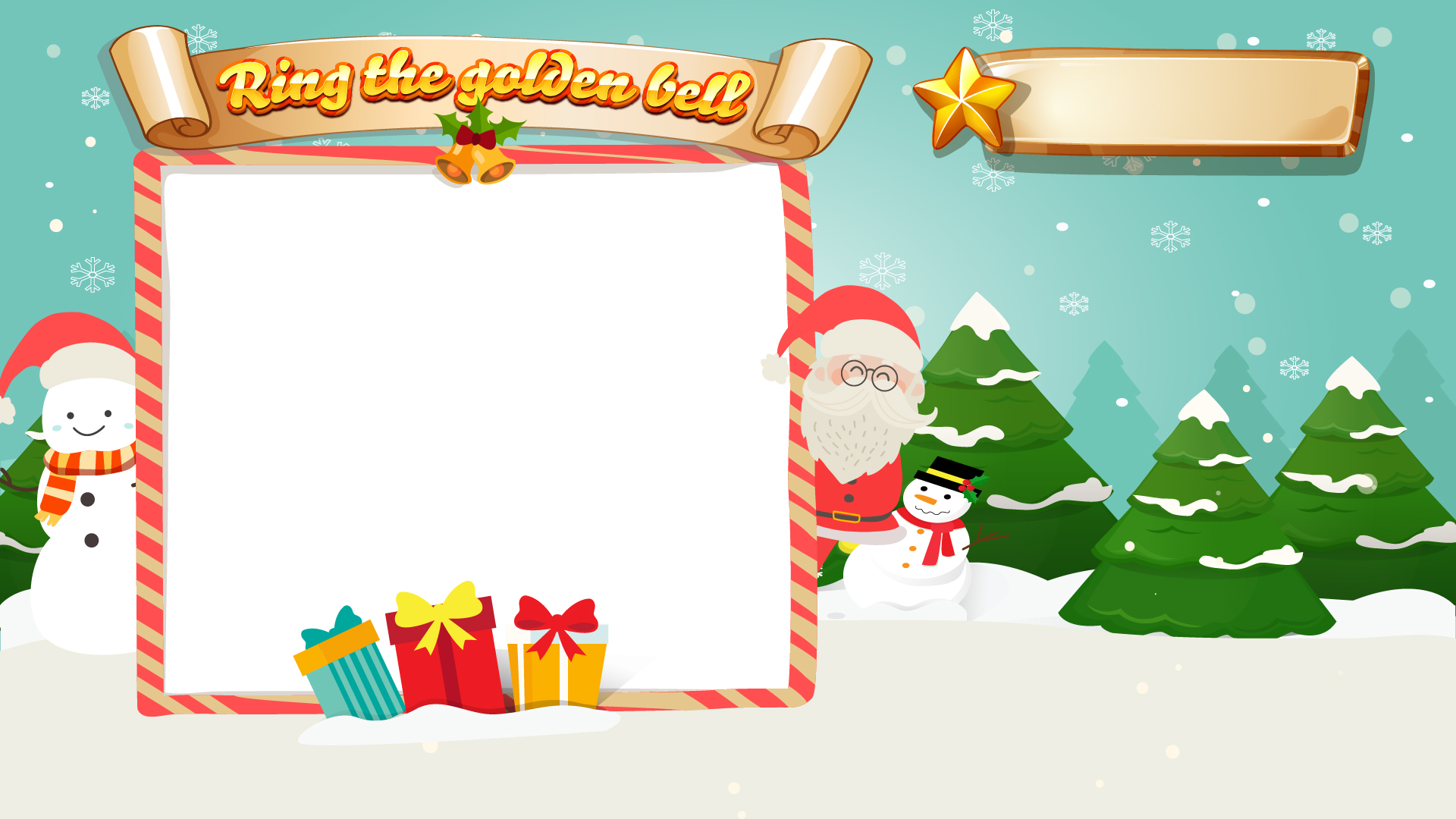 Question 7
10
9
8
7
6
5
4
3
2
1
0
A. tháng chín
The meaning of “September” in Vietnamese:
B. tháng tư
C. tháng năm
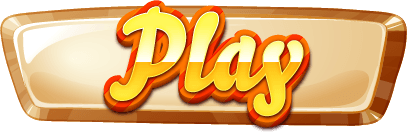 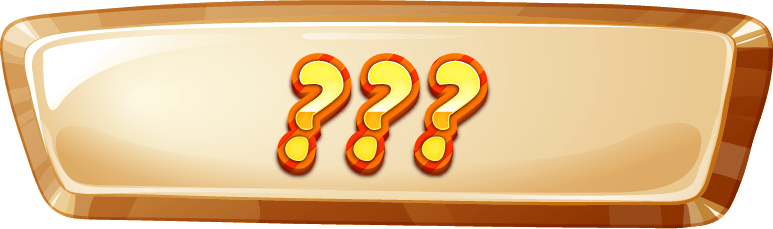 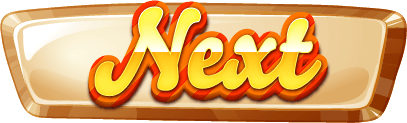 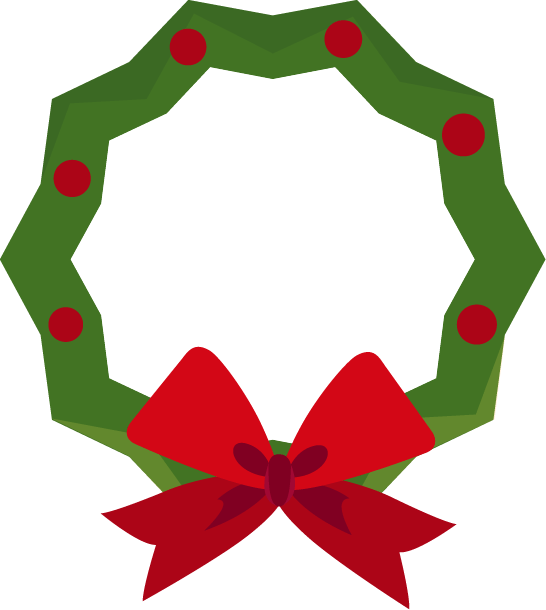 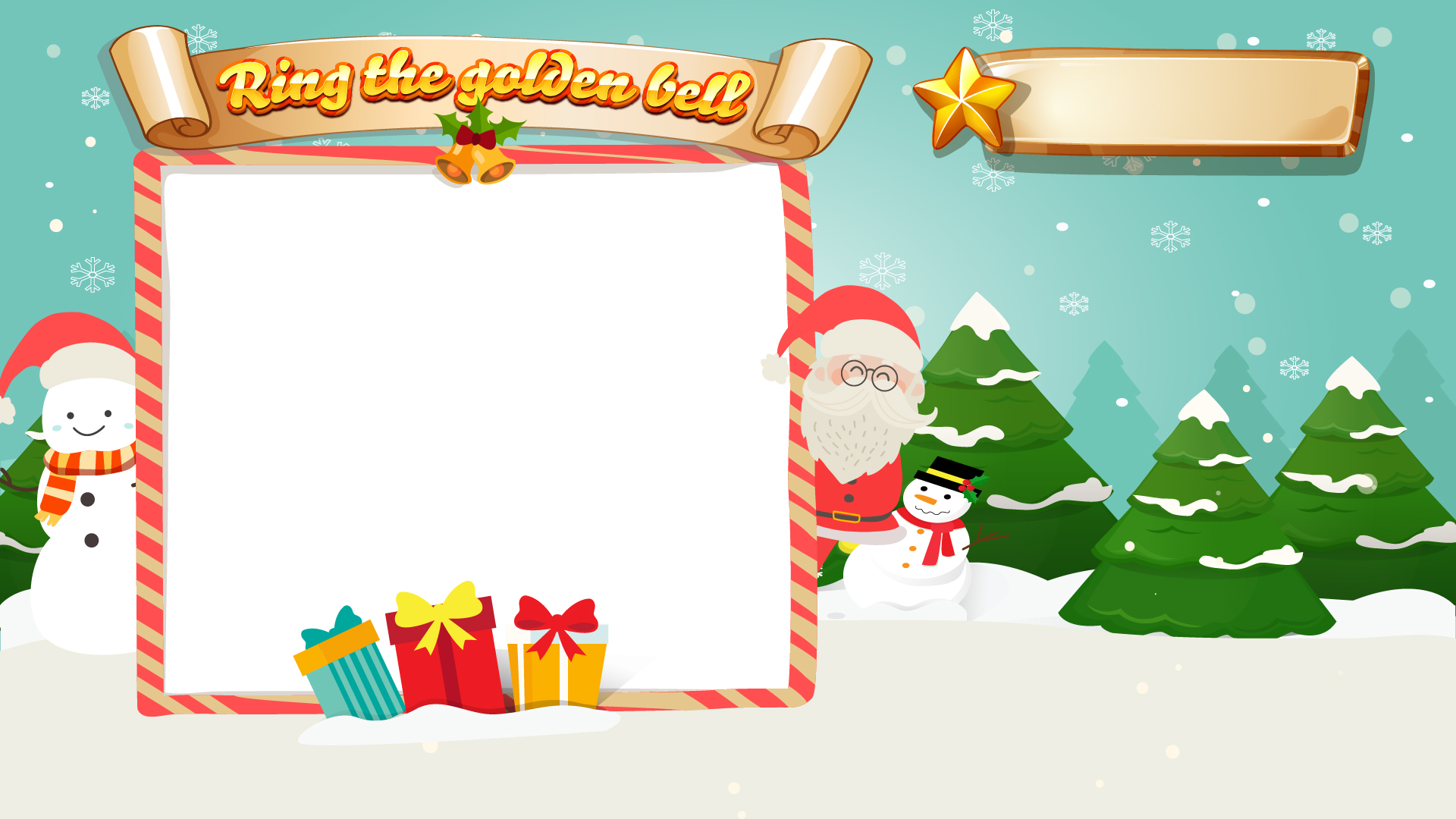 Question 8
10
9
8
7
6
5
4
3
2
1
0
A.
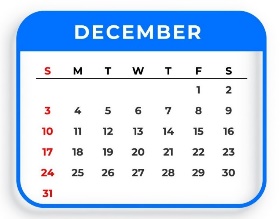 B.
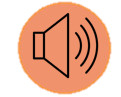 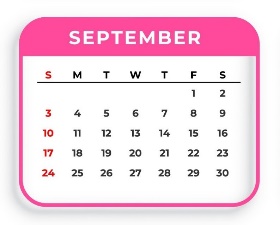 C.
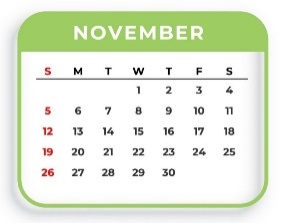 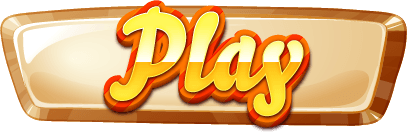 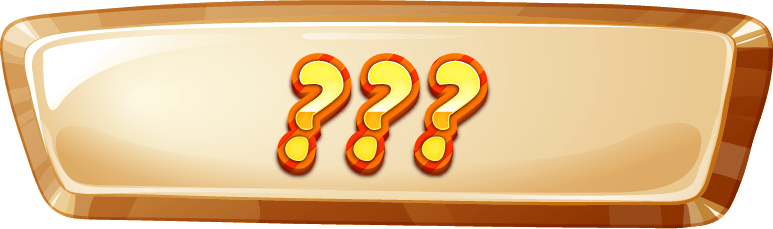 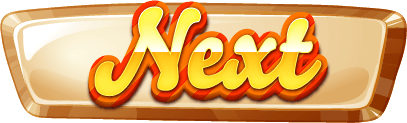 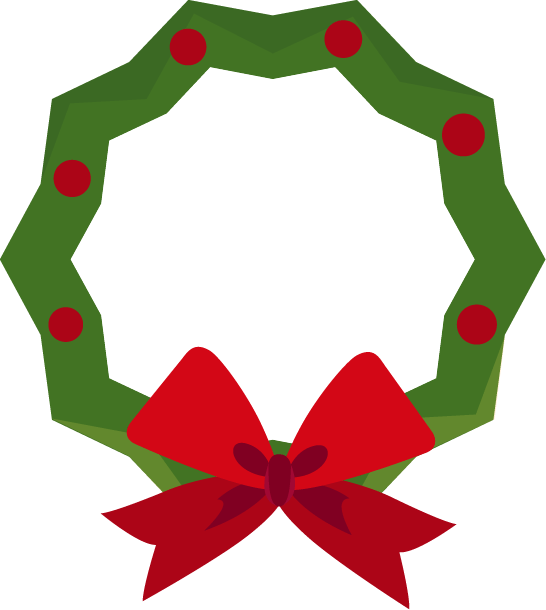 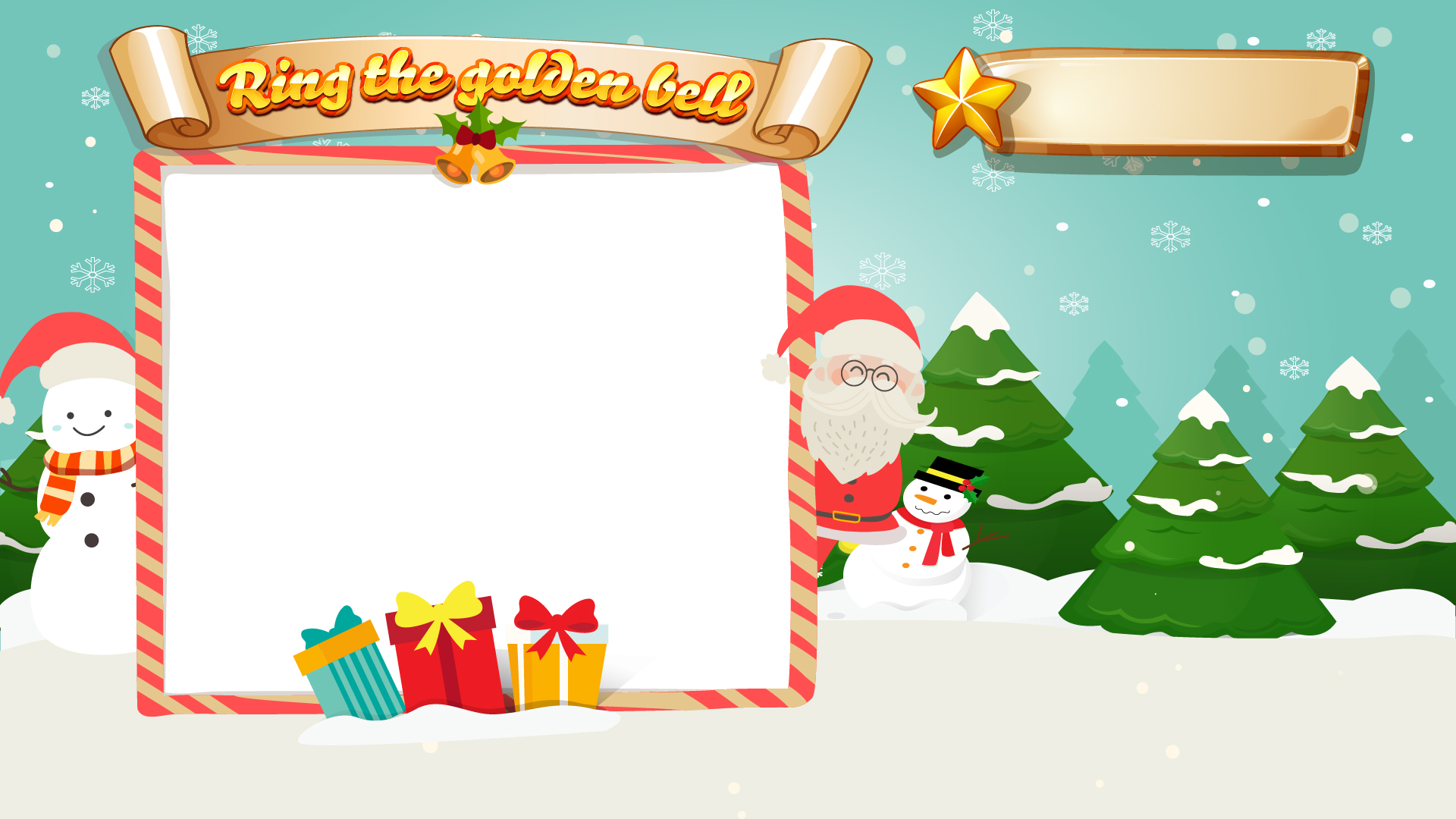 Question 9
10
9
8
7
6
5
4
3
2
1
0
A.
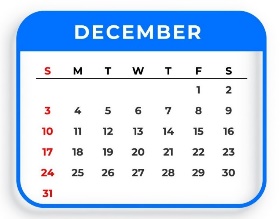 B.
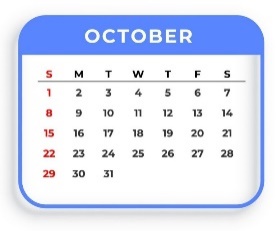 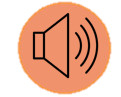 C.
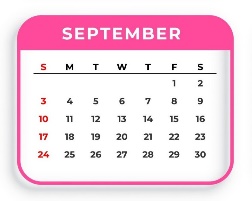 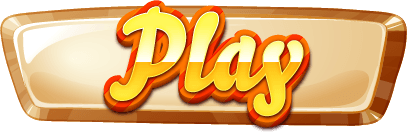 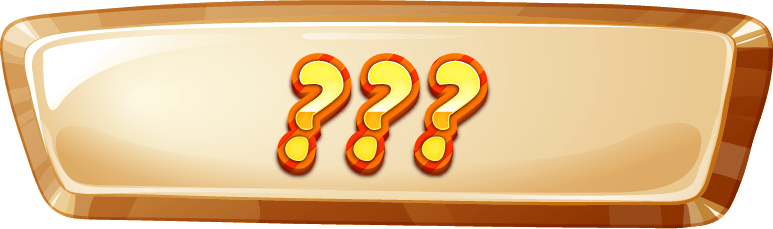 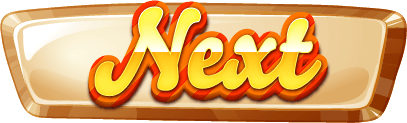 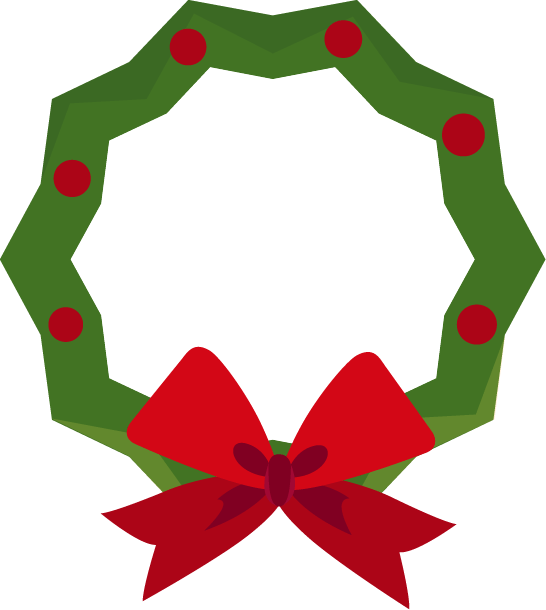 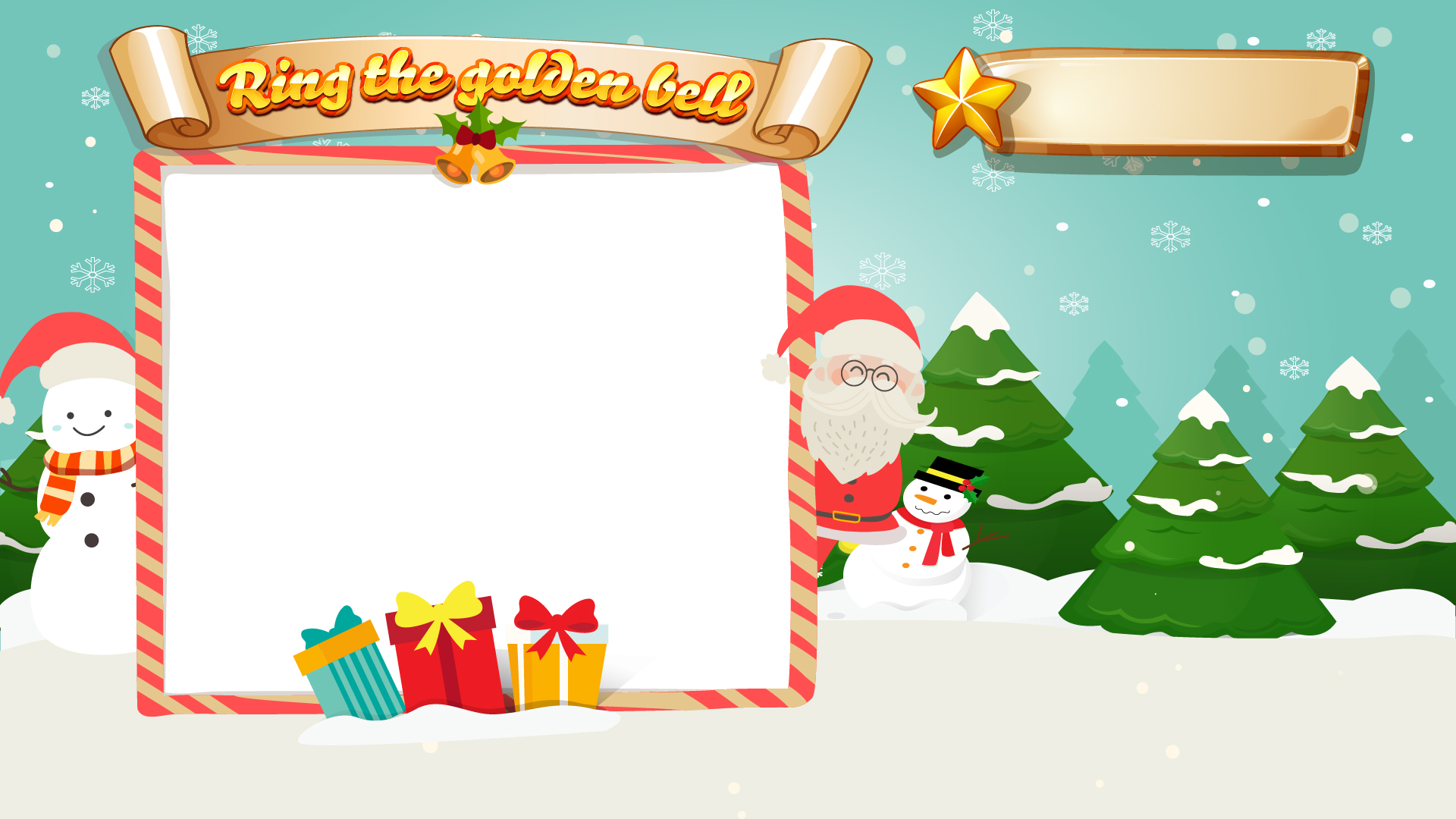 Question 10
10
9
8
7
6
5
4
3
2
1
0
A.
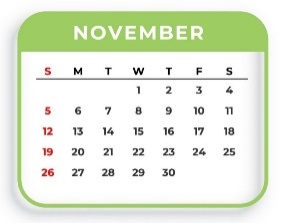 B.
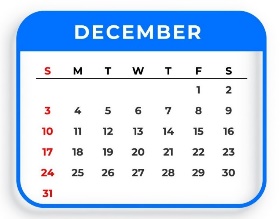 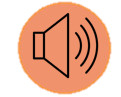 C.
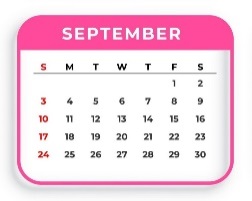 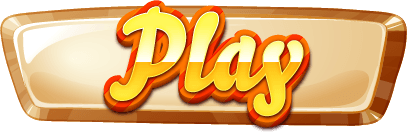 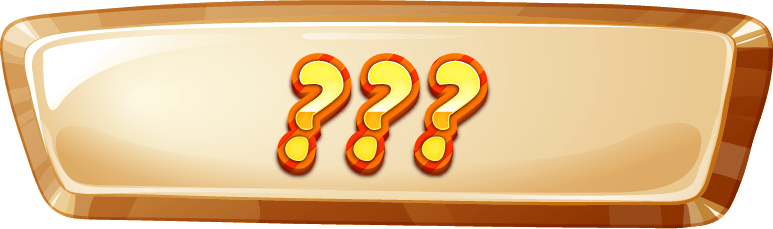 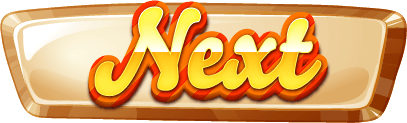 Facebook : Bùi Liễu  
0968142780
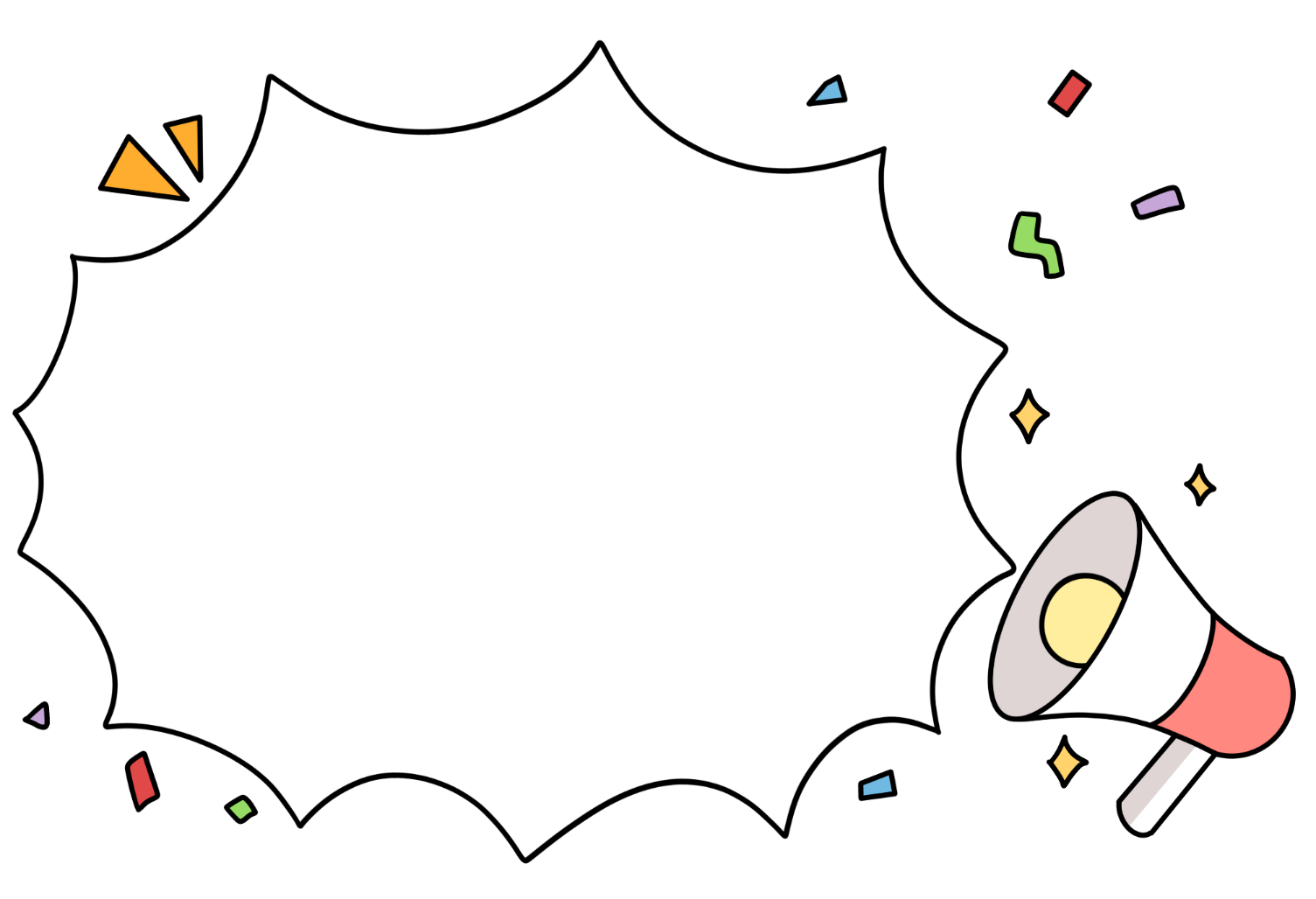 Good job!
4. Listen and tick.
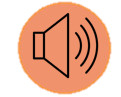 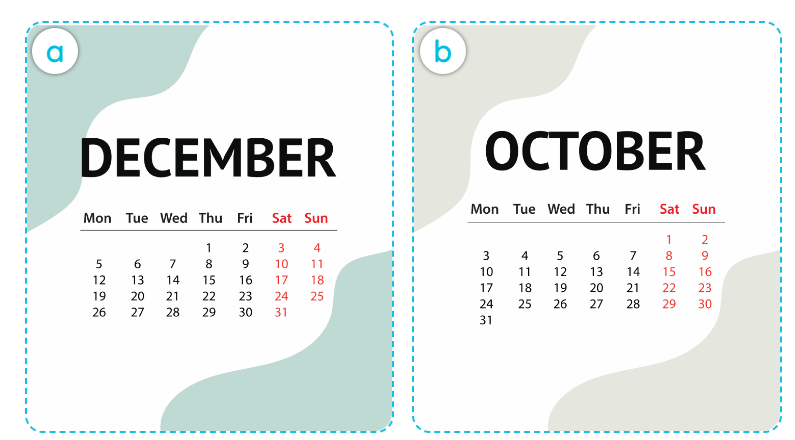 2.
1.
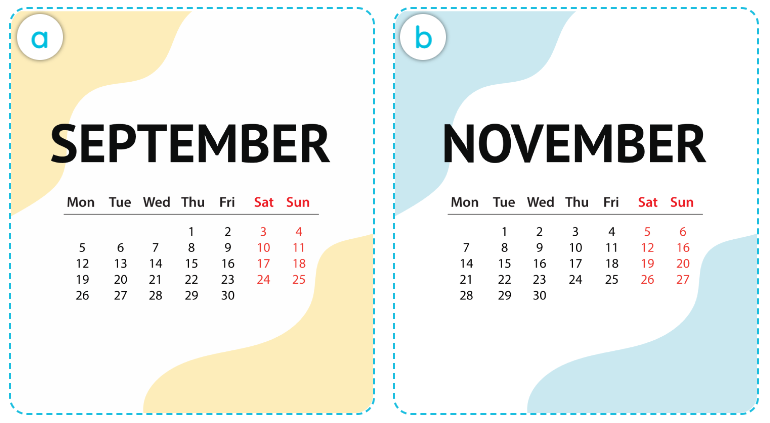 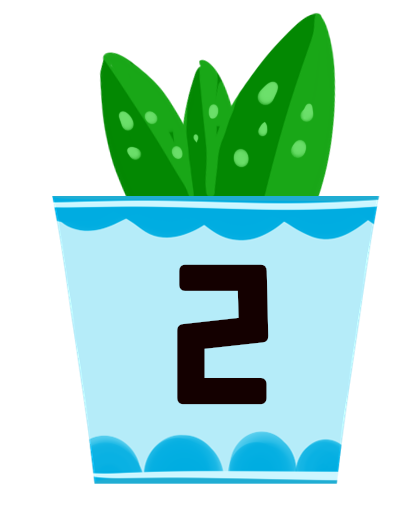 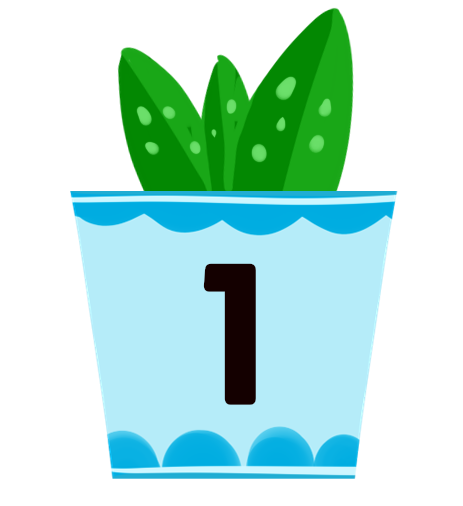 b
a
a
b
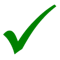 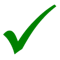 Audio script:
1. A: Is your sports day in December?
    B: No, it isn’t.
    A: When’s your sports day?
    B: It’s in October.
2. A: When’s your sports day? In November?
    B: No, it isn’t. It’s in September.
    A: Oh, it’s soon.
5. Look, complete and read.
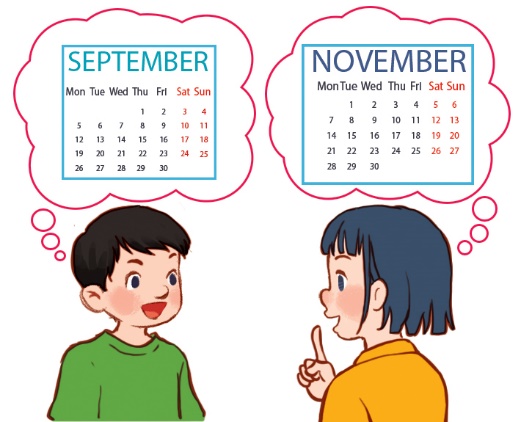 A: Our sports day is in October. ____ your sports day in October too?
B: No, it isn’t.
A: _________ your sports day?
B: It’s in __________.
1.
A: Is your sports day in September?
B:________, it is. When’s your sports day?
A: It’s in ___________.
2.
Yes
November
Is
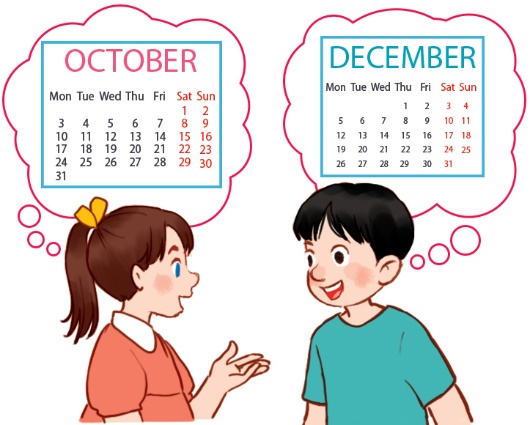 When’s
December
6. Let’s play.
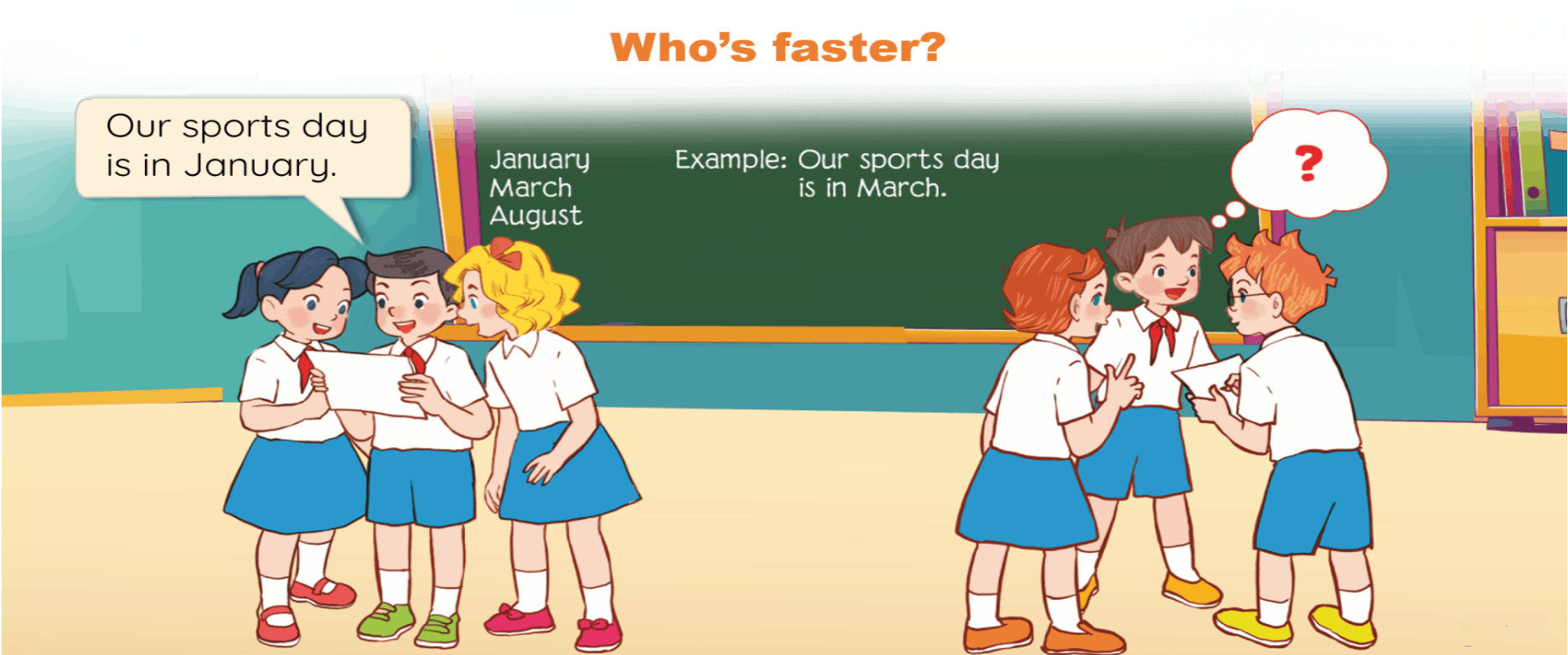 6. Let’s play.
Who’s faster?
October
December
October
Our sports day is in ________ .
Our sports day is in December.
6. Let’s play.
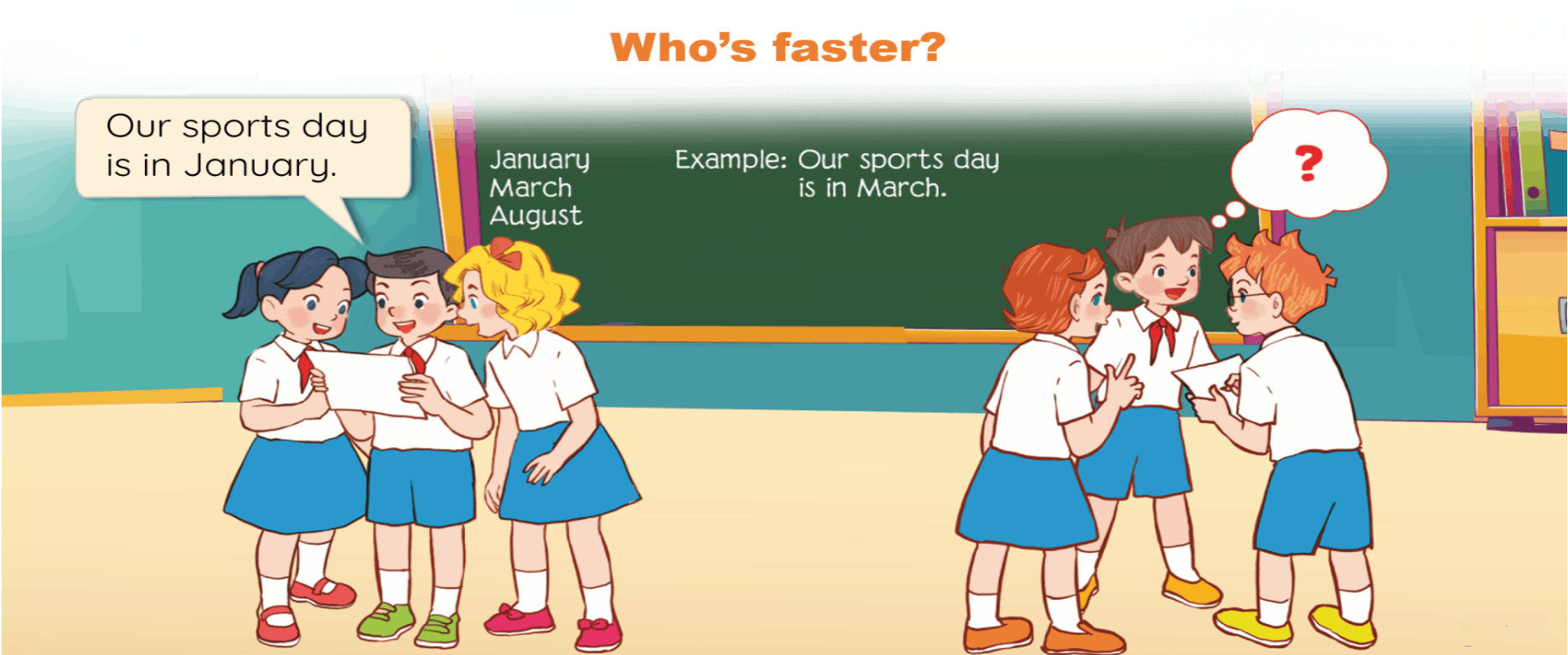 Wrap up
Unit 9.2
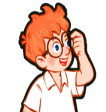 When’s your sports day?
It’s in _________.
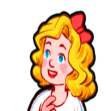 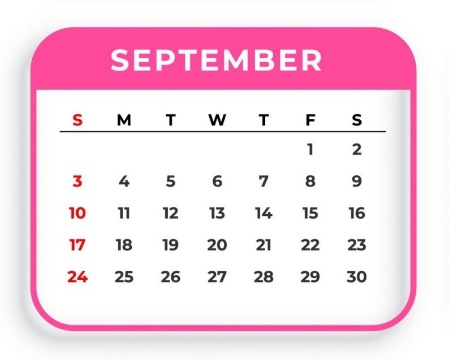 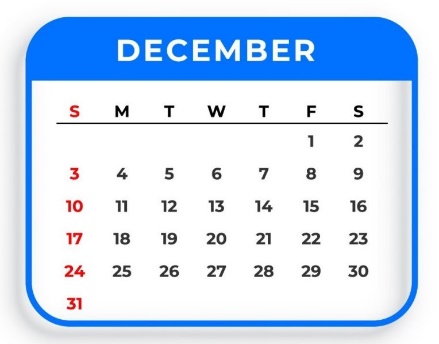 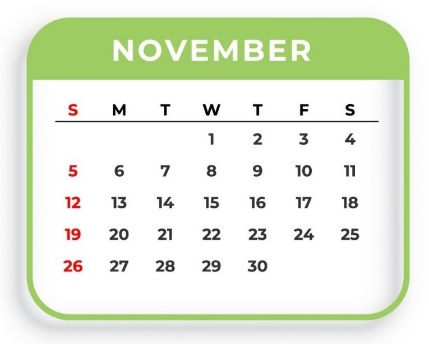 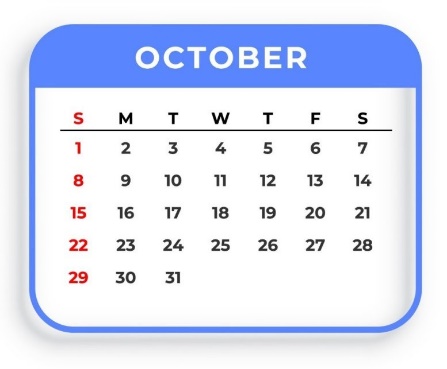 September
December
October
November
Homelink
Review the months of a year and structure.
Do exercises in workbook.
Prepare Unit 9: Lesson 3- Part 1,2,3
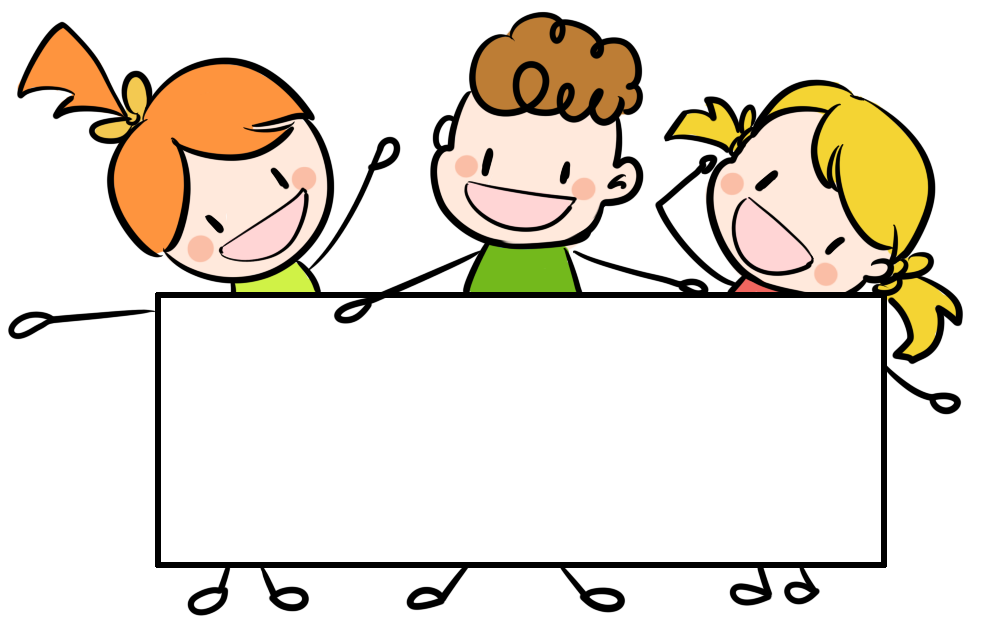 Thank you!